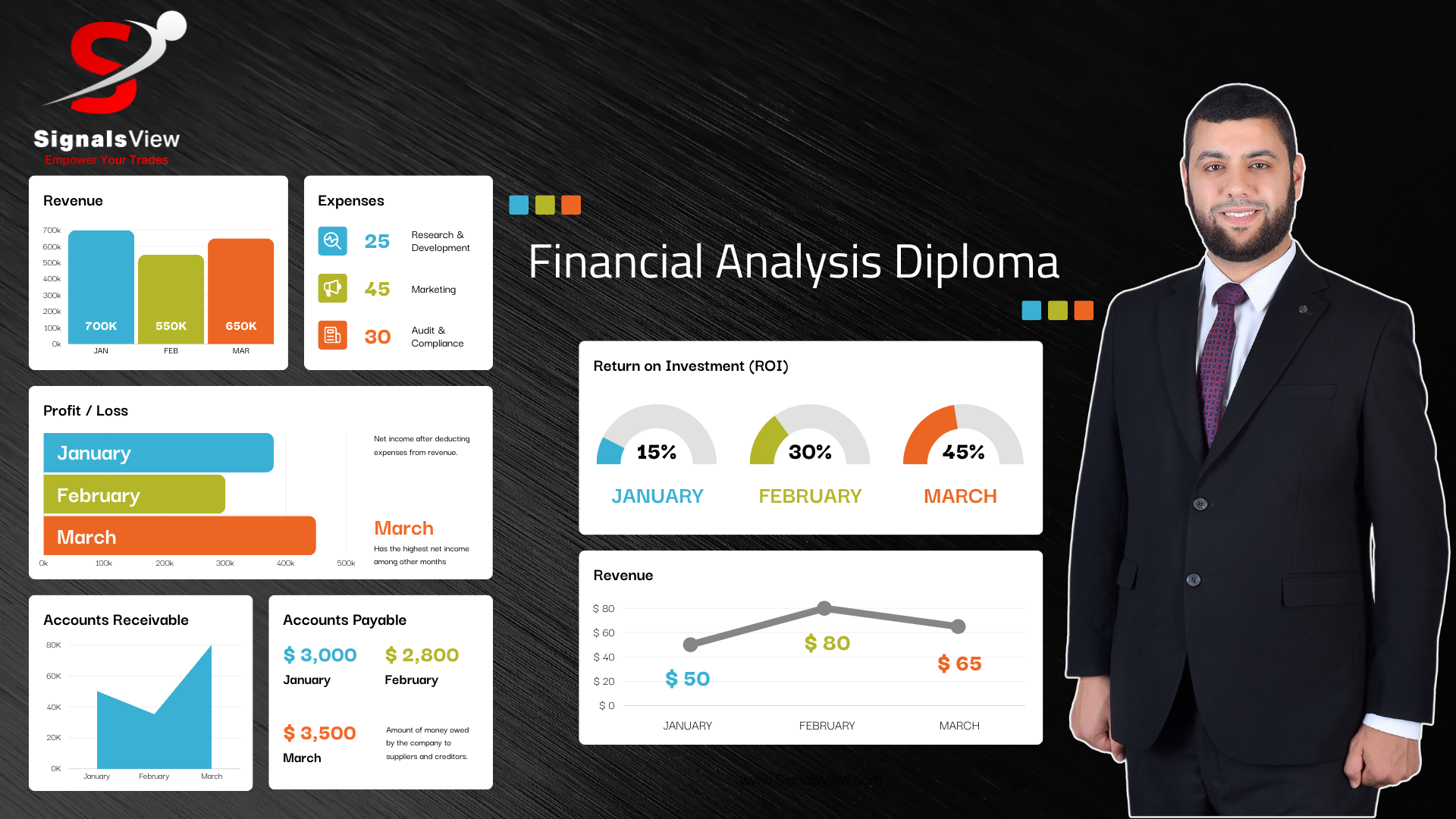 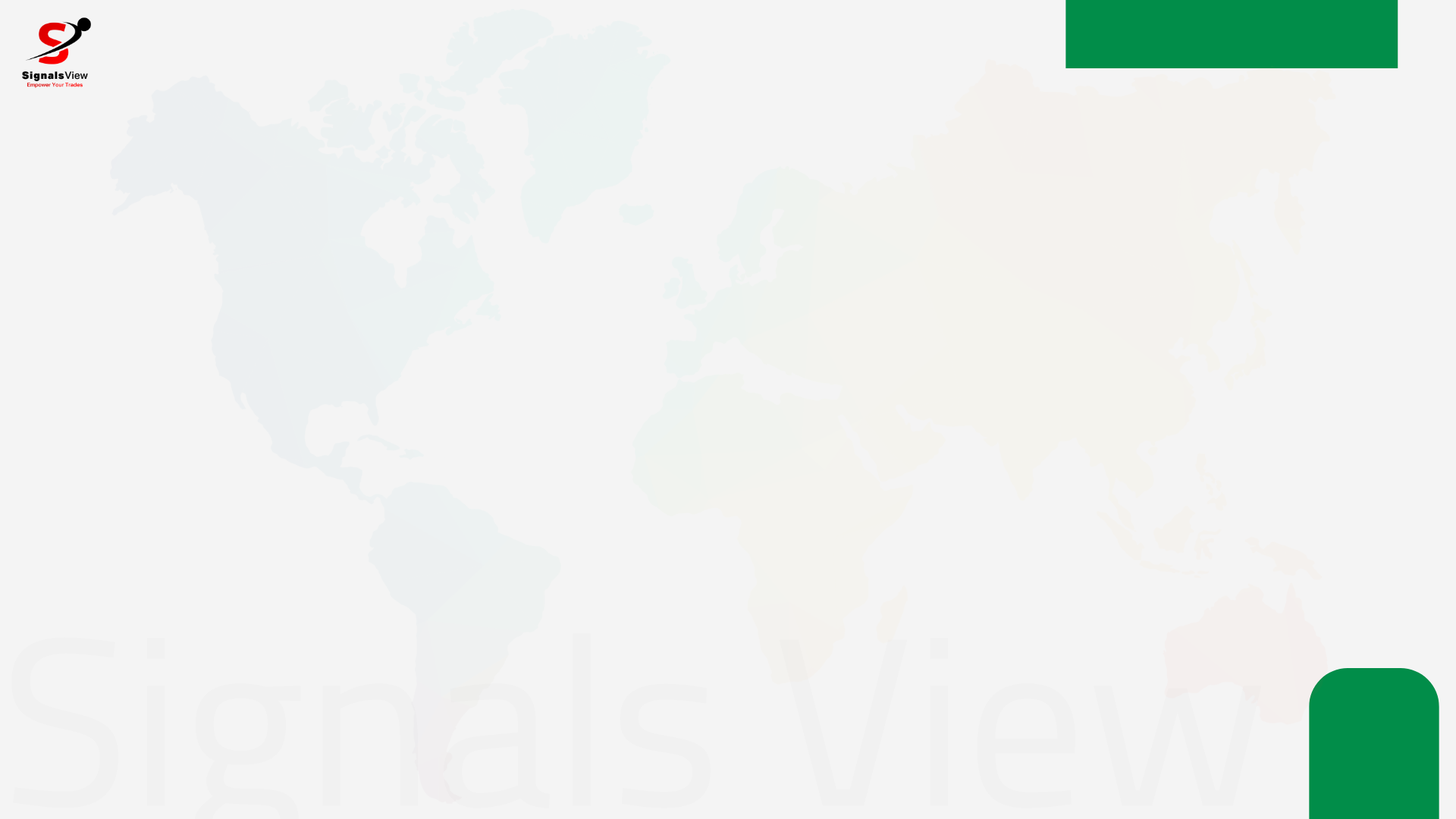 Commercial Services
M.C between 10B to 500 B
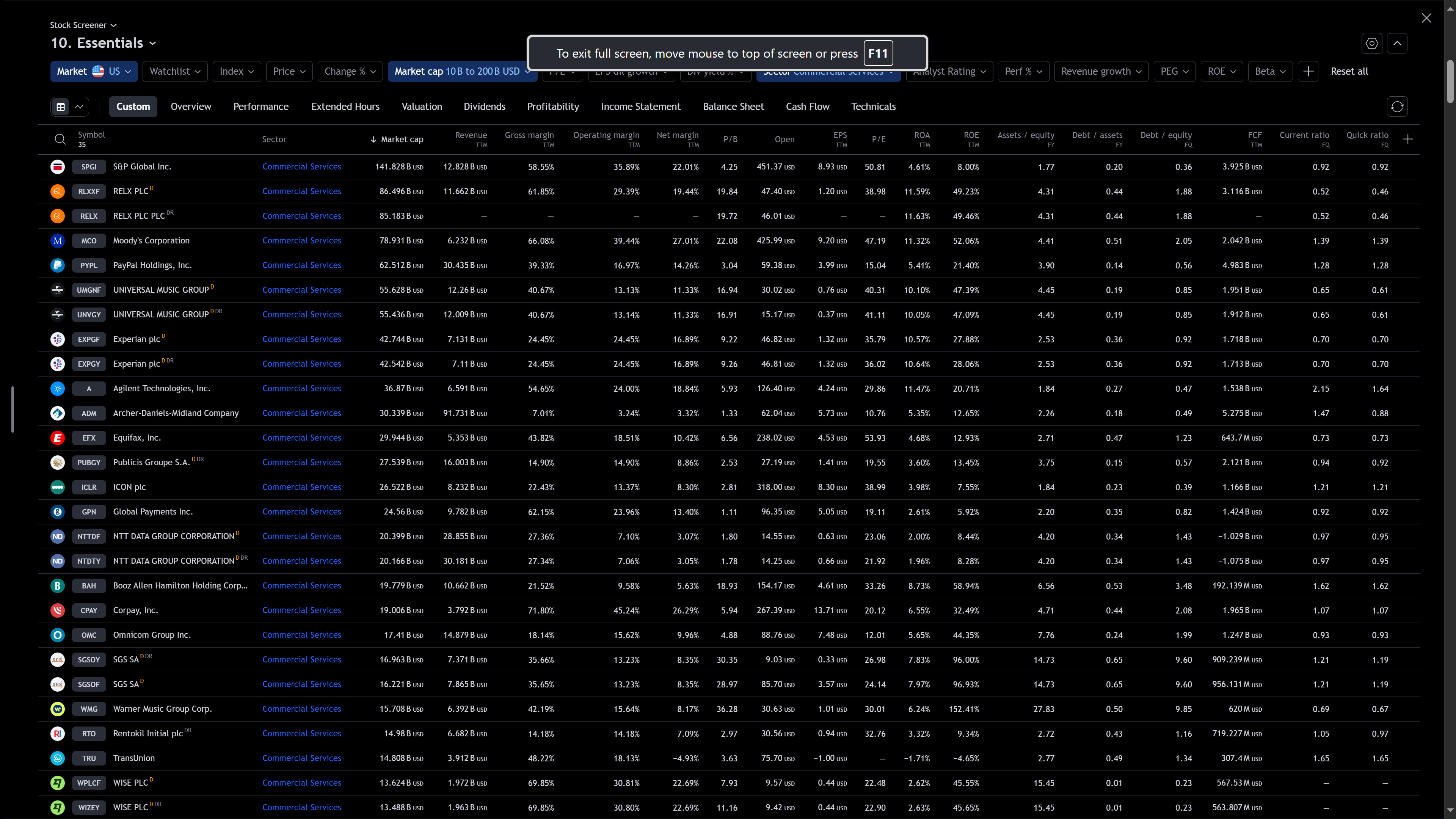 1
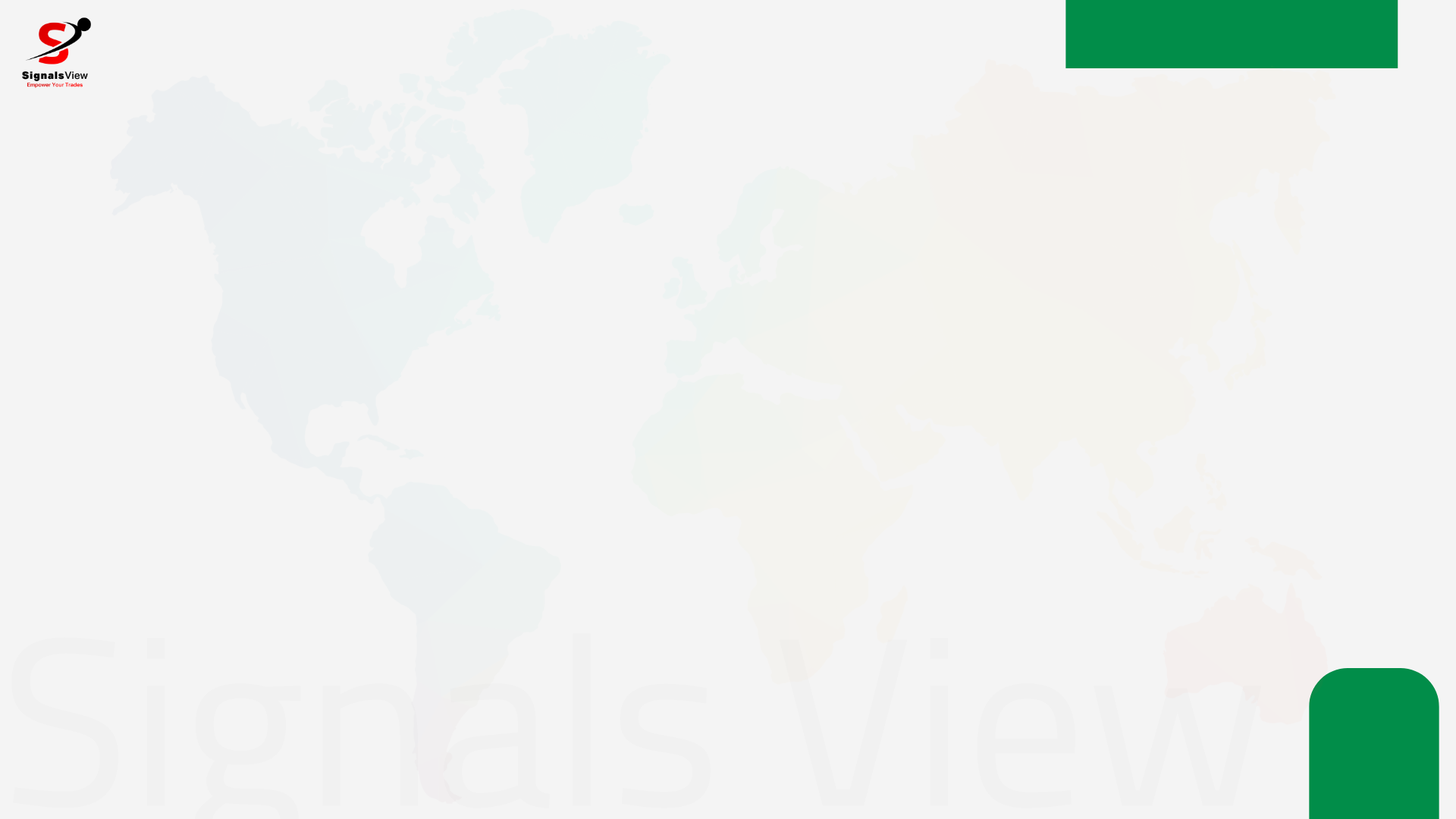 Commercial Services
M.C between 10B to 200 B
USA – Commercial Services
Gross Marginلاحظ ال
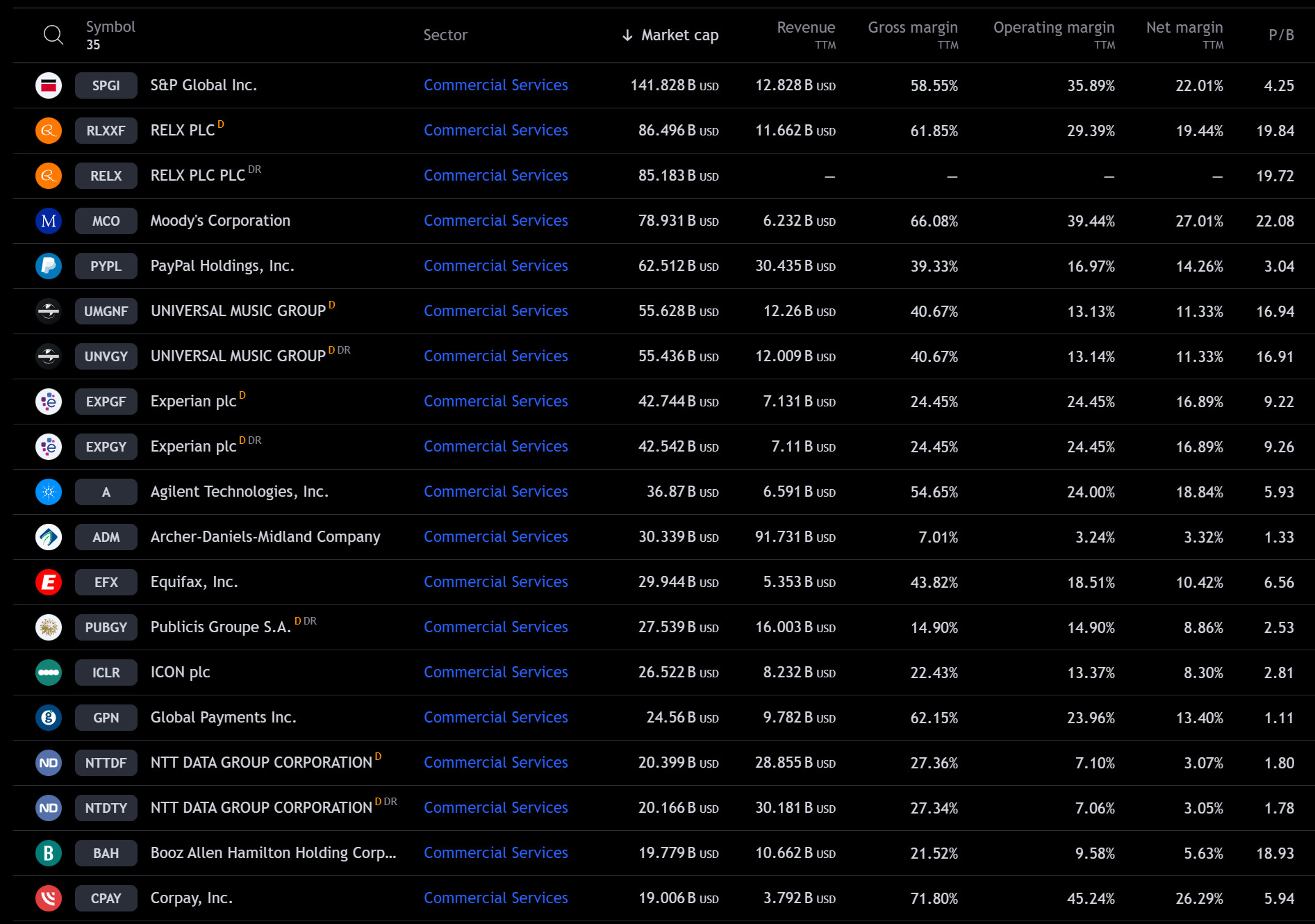 20-70 %
متوسط 40%
أنه قطاع خدمات
Operating Marginلاحظ ال
متوسط 20%
10-45 %
Net Marginلاحظ ال
متوسط 11%
3-27 %
Price/Book Valueلاحظ ال
1.1 – 22%
4%متوسط
كلما ارتفعت كان السعر منفوخا
2
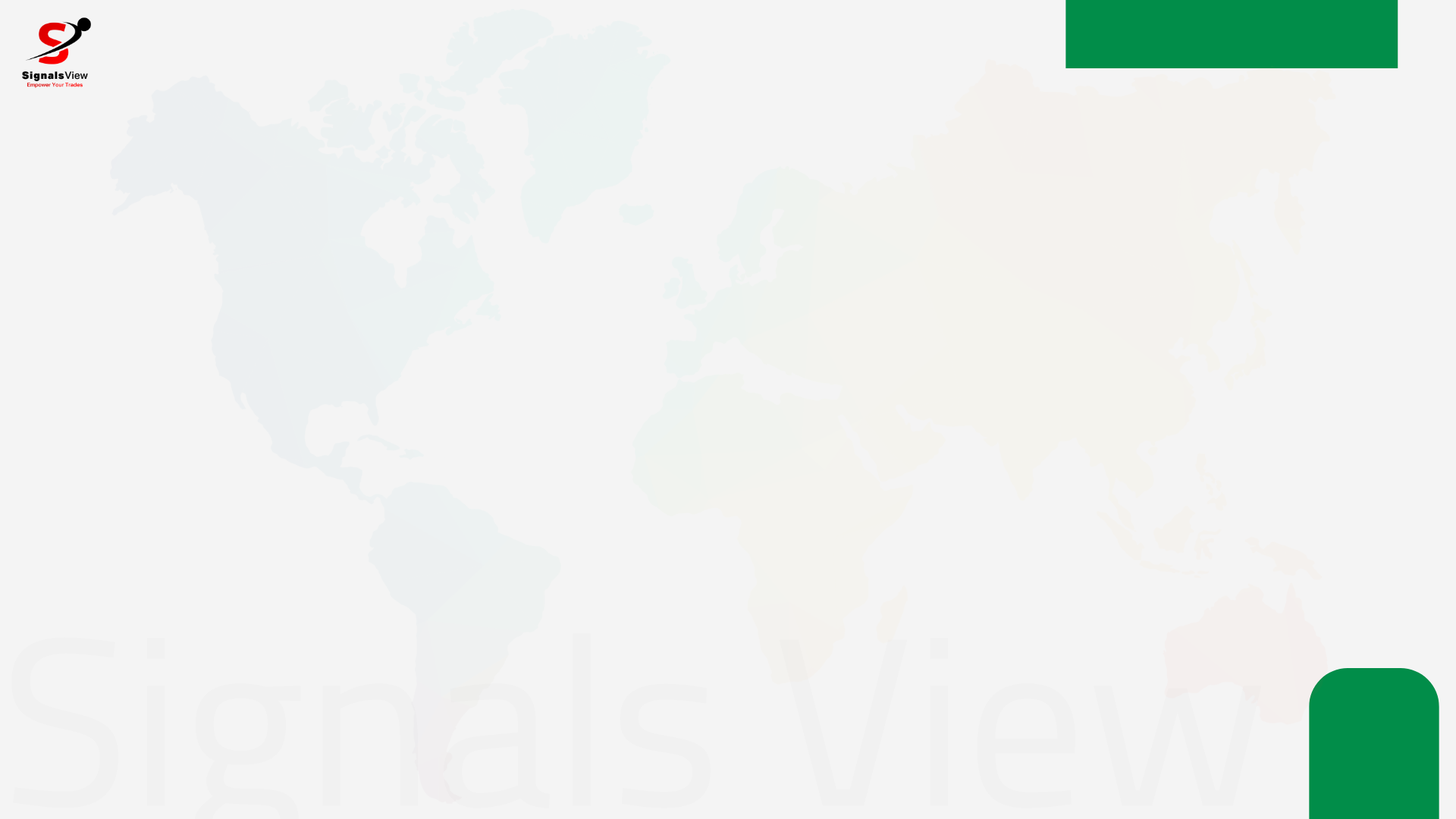 Commercial Services
M.C between 10B to 200 B
USA – Commercial Services
P/Eلاحظ
Debt/Assets منخفض
29-50%
متوسط  المؤشر 28%
P/E السعر بالنسبة لربحية السهم
الأصول
ـــــــــــــــــــــــــــــــــــــــــــــــــــــــــــــــــــــــ
حقوق الملكية
الديون
ـــــــــــــــــــــــــــــــــــــــــــــــــــــــــــــــــــــــ
حقوق الملكية
العائد على حقوق الملكية
الديون
ـــــــــــــــــــــــــــــــــــــــــــــــــــــــــــــــــــــــ
الأصول
EPS ربحية السهم الواحد
الأرقام مرتفعة لأننا في قمة تاريخية لسوق الأسهم الأن
العائد على الأصول
سعر افتتاح اليوم
Debt/Assets 
مرتفع
Return on Assetsلاحظ
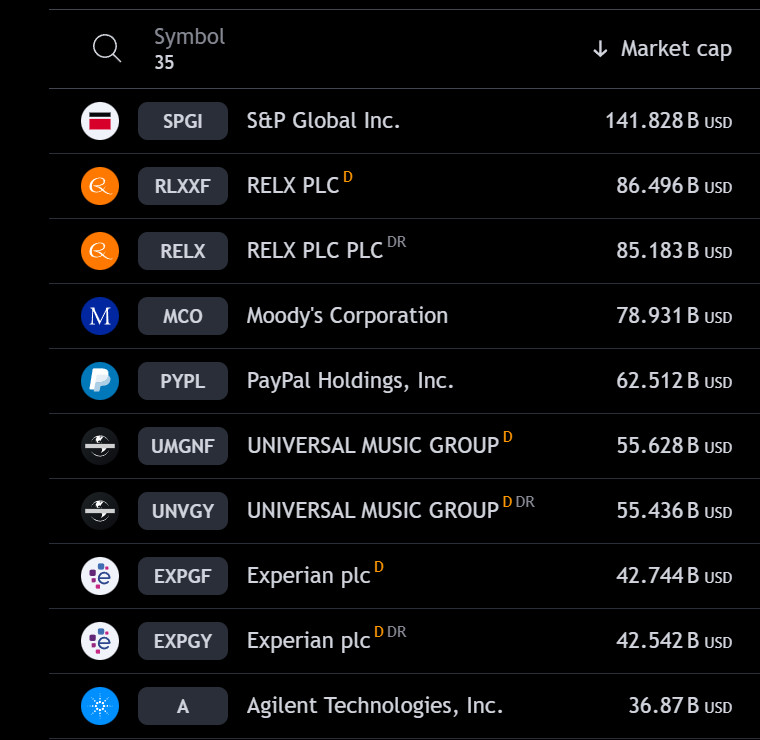 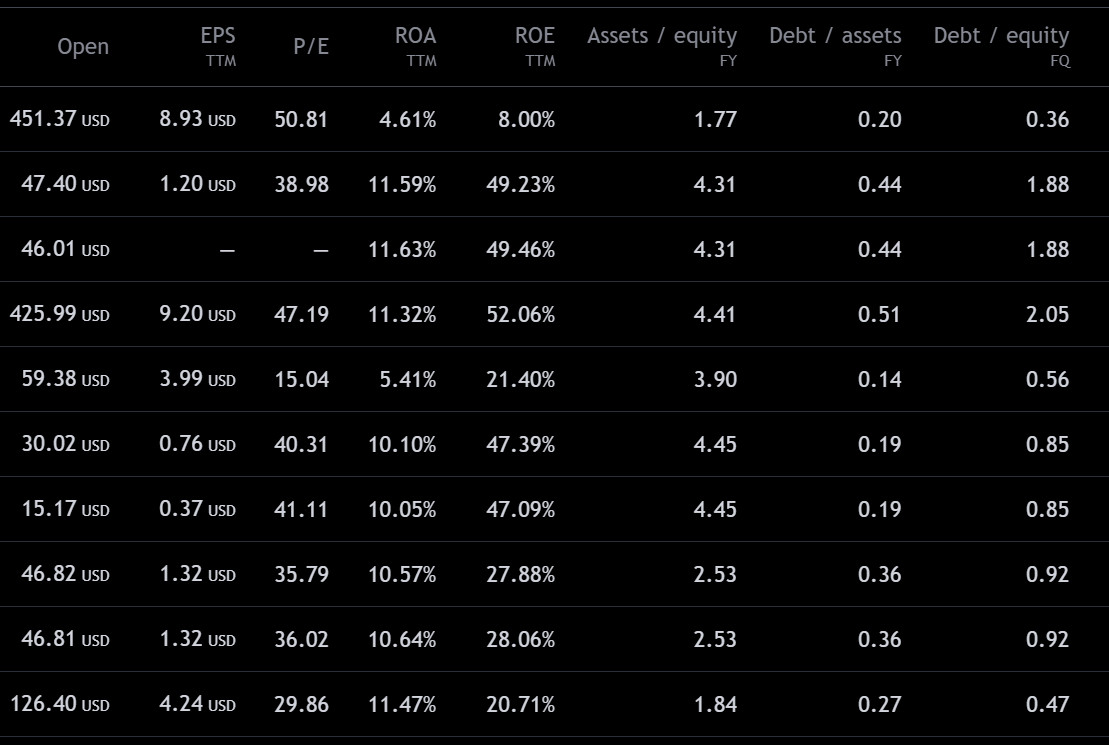 7.28% متوسط المؤشر
4-11 %
Return on Equityلاحظ
متوسط 10.2%المؤشر
8-50%
Assets/Equityلاحظ
كلما أرتفعت = الشركة شغالة بفلوس الغير
1.77-4.4%
ROA سيكون منخفض
Debt/Assetsلاحظ
3
Debt/Equity لاحظ
Debt/Assets سيكون منخفضا
ملاحظة : لو الشركة شغالة بأموال الغير
ROE سيكون مرتفعا
0.2-0.5
Debt/Equity  سيكون مرتفعا
0.47-2.05
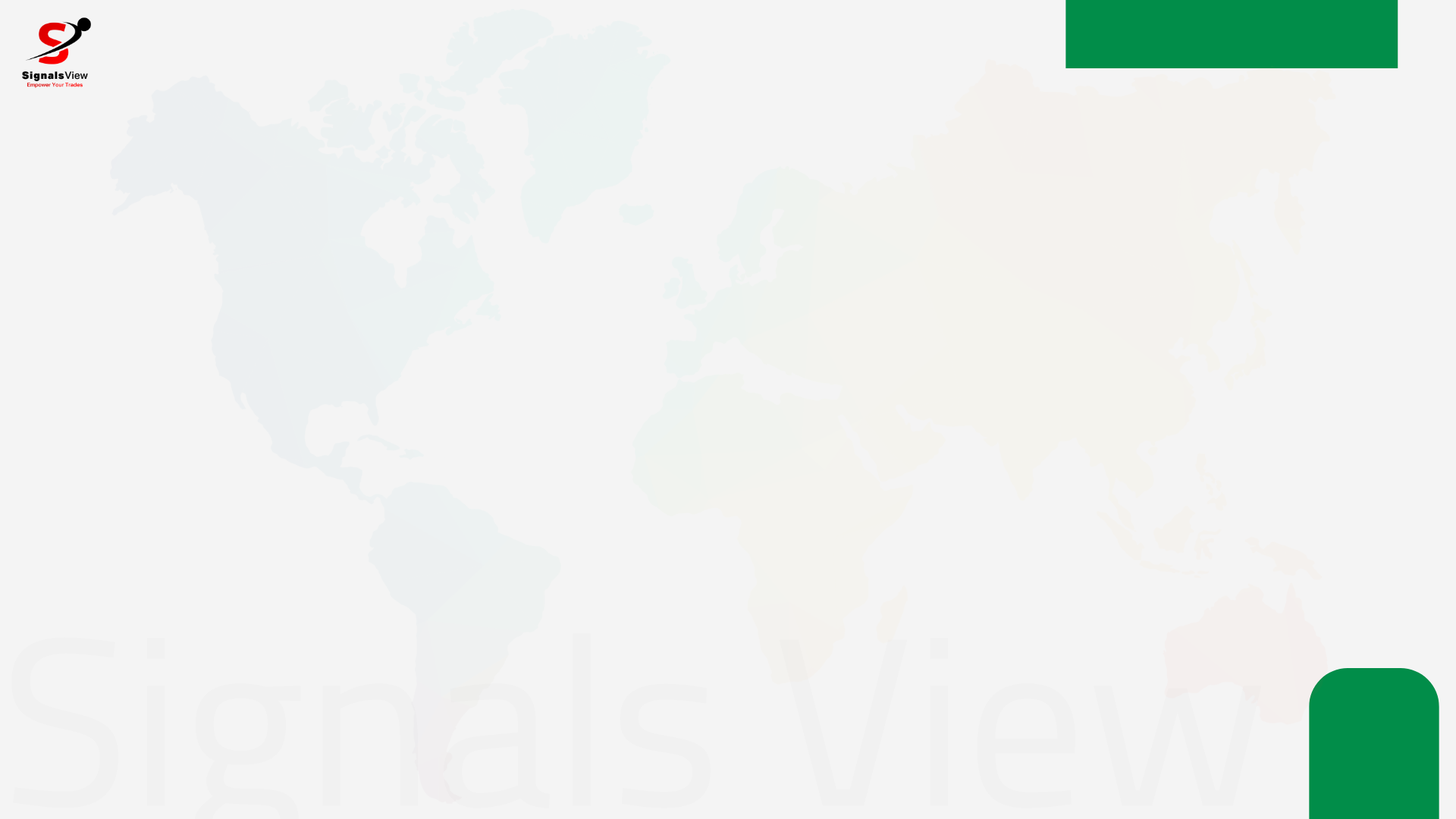 مخاطر السهم
شركة شغالة بفلوسها أكثر
شركة شغالة بفلوس الغير أكثر
Debt/Assets 
مرتفع
Debt/Assets
 منخفض
جدا
Debt/Equity 
مرتفع
Debt/Equity
 النسبة ستكون قريبة من نسبة الديون للأصول
4
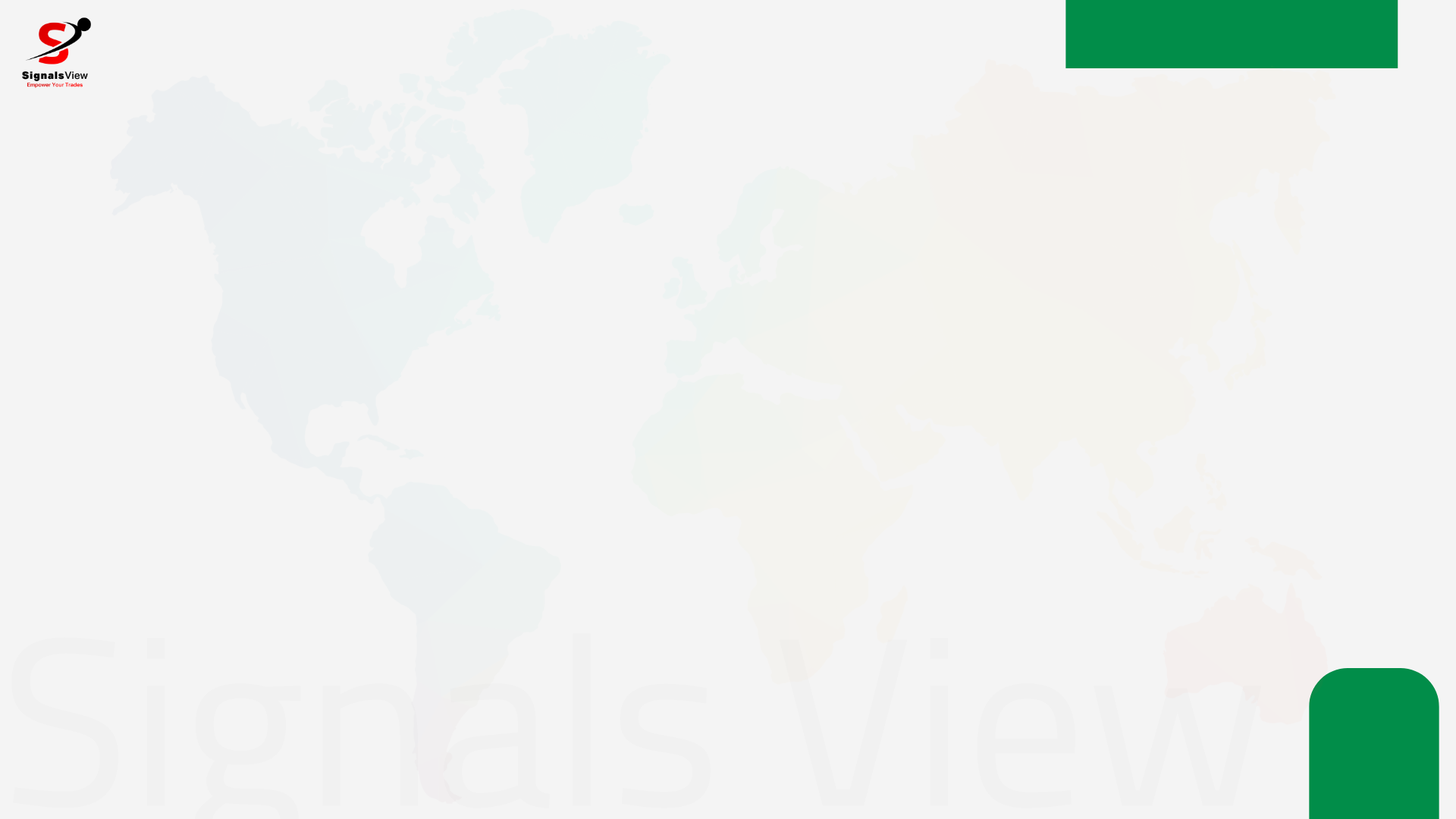 مخاطر السهم
شركة شغالة بفلوس الغير أكثر
شركة شغالة بفلوسها أكثر
العائد
المخاطر
العائد
المخاطر
Debt/Assets
 منخفض
العائد متقارب
Debt/Assets 
مرتفع
العائد على الأصول منخفض
منخفضة
Debt/Equity
 النسبة ستكون قريبة من نسبة الديون للأصول
عالية جدا
العائد على الملكية مرتفع
Debt/Equity 
مرتفع
جدا
الشركة تتحمل تقلبات الفائدة, وارتفاع أسعار المواد الخام والطاقة, وانخفاض المبيعات
لا يوجد مرونة لتقلبات أسعار الفائدة, أو ارتفاع أسعار المواد الخام, أو انخفاض المبيعات
5
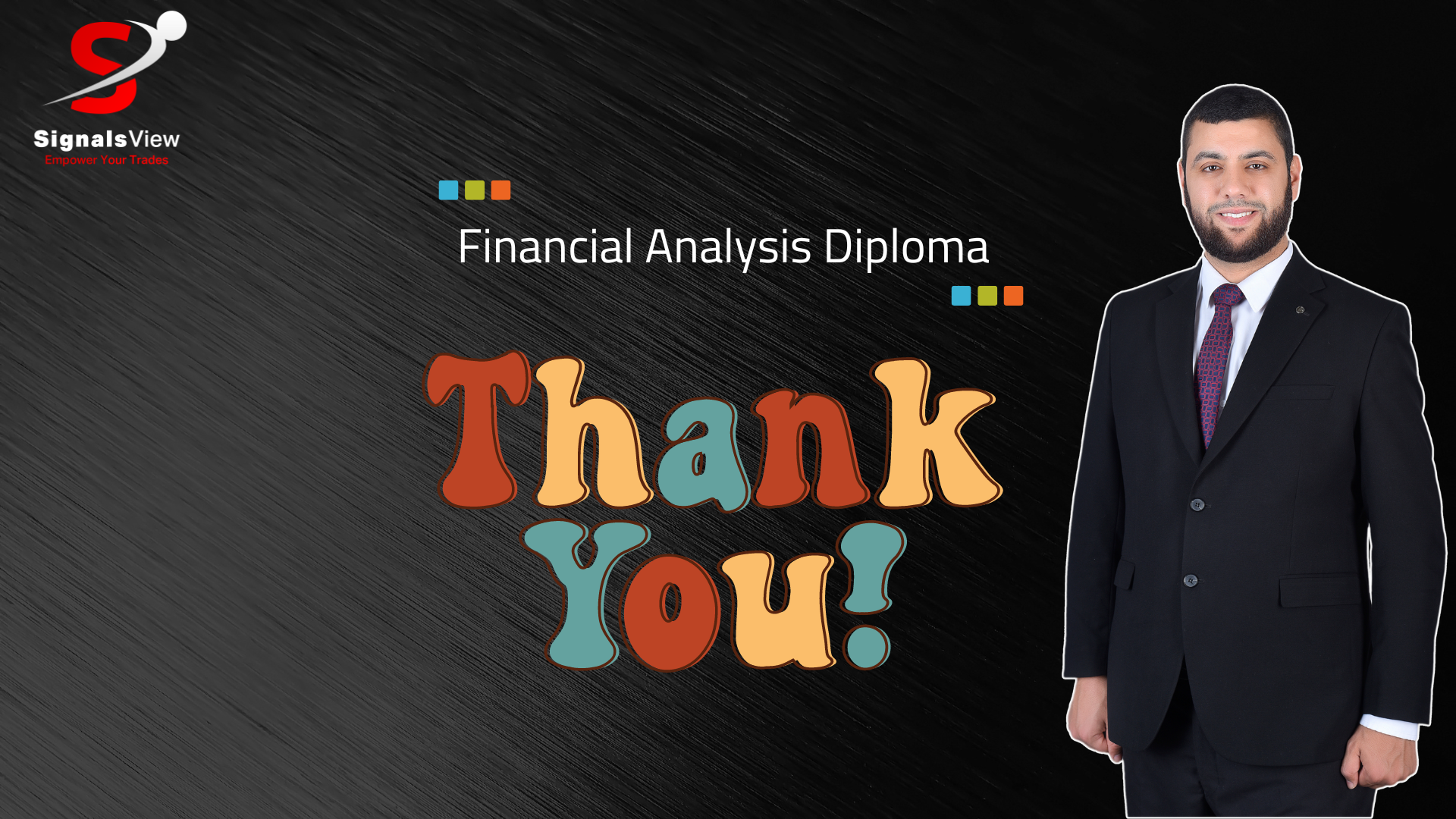